Статуя свободы
Презентацию выполнила
Ученица 7 класса «А»
Гаджиева Карина
Статуя свободы в Нью-Йорке
Эдуард Рене Лефевр де Лабулайе
Статуя свободы
Остров свободы
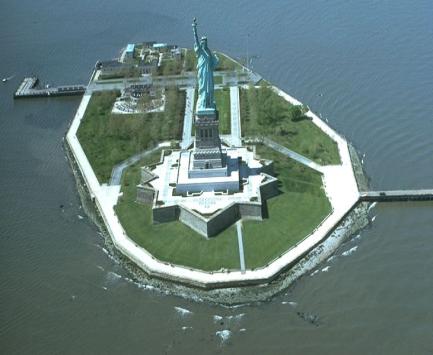 Вид с пъедестала
Корона статуи
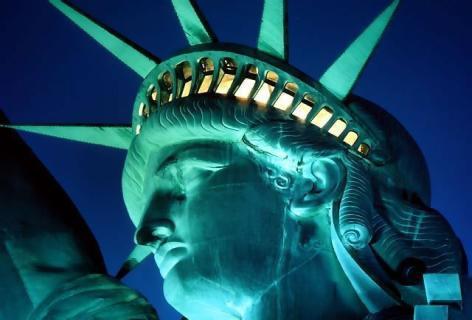 Статуя свободы
93 м
46 м
Открытие статуи Свободы
Использованная литература
https://ru.wikipedia.org/wiki/%D1%F2%E0%F2%F3%FF_%D1%E2%EE%E1%EE%E4%FB-текст,картинки